A brief overview: Minimum Ignition Energy Transition in Biogas Mixtures, and Droplet-Laden Turbulent Flows

 V.S. Papapostolou, G. Ozel-Erol, C. Turquand d’Auzay, N. Chakraborty
School of Engineering, Newcastle University, UK



UKCTRF PhD Student Conference, 2020
16th September 2019
Online
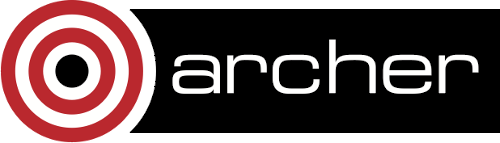 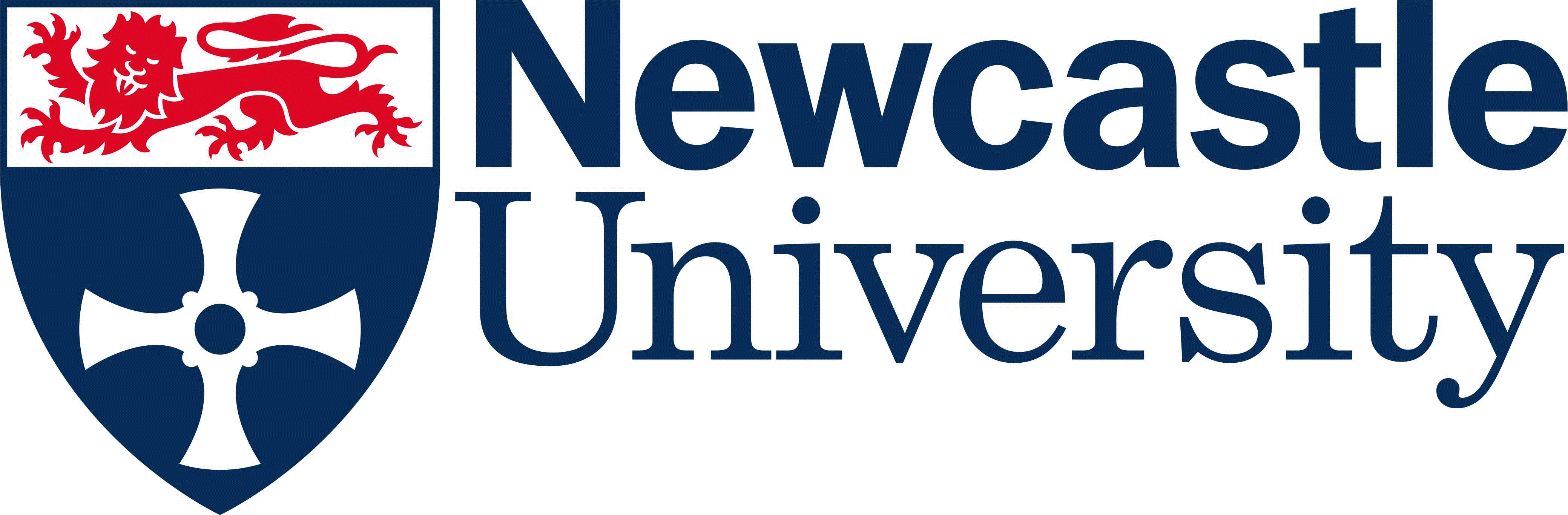 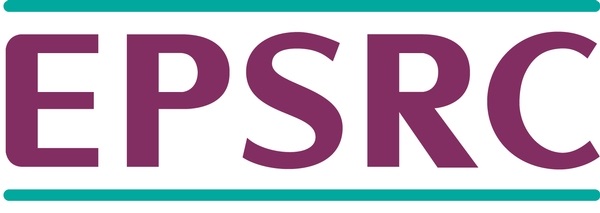 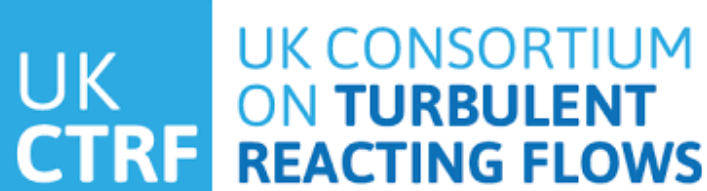 Motivation
Localised forced ignition (spark or laser) plays a dominant role in transportation and energy production
Internal Combustion (IC) engines and Gas turbines 
Important from the point of view of accidental explosion and fire safety
Ignition not only initiates combustion but also influences subsequent burning
Biogas utilisation is a growing area of interest, particularly for developing countries
Used as a fuel alternative for personal and light commercial vehicles
However the efficiency and stability of biogas-fuelled engines are not as good as that obtained for the fuel for which the engine was originally designed to operate with
 Demand for both micro (personal) and macro (governmental and institutional) level applications
1/11
Numerical Implementation
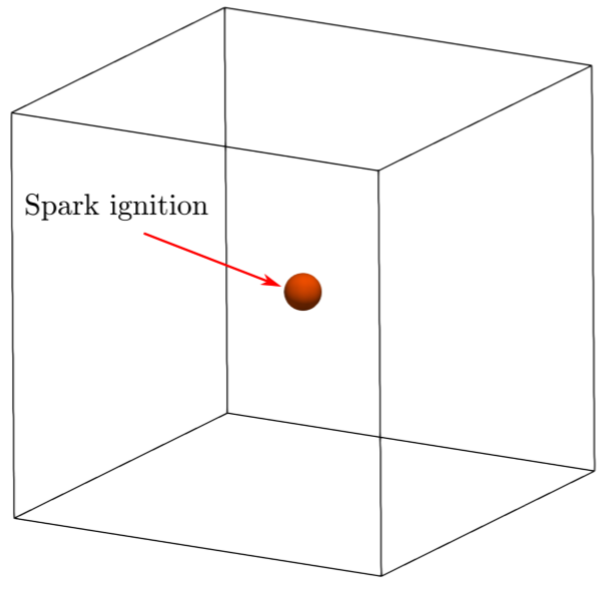 y
Geometrical description of the domain
x
z
1 K.W. Jenkins, R.S. Cant, Proc. 2nd AFOSR Conference on DNS and LES (1999)
2 R.S. Rogallo, NASA Ames Research Centre (1990)                 
3 G.K. Batchelor and A.A. Townsend, Proceedings Royal Society London (1948)
2/11
Numerical Implementation
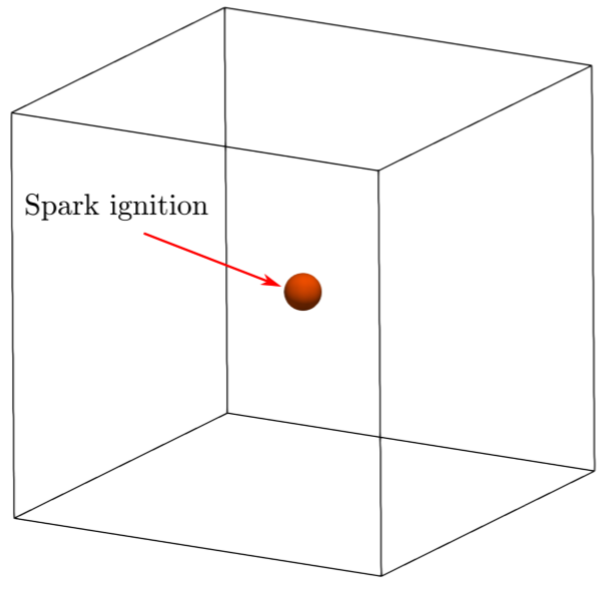 y
Geometrical description of the domain
x
z
3/11
Numerical Implementation: Parameters investigated
4 Galmiche, B. et al., Effects of dilution on laminar burning velocity of premixed methane/air flames. Energy Fuels. 25(3), 948–954 (2011)
4/11
Numerical Implementation: Parameters investigated
5/11
Numerical Implementation: Chemical Mechanism
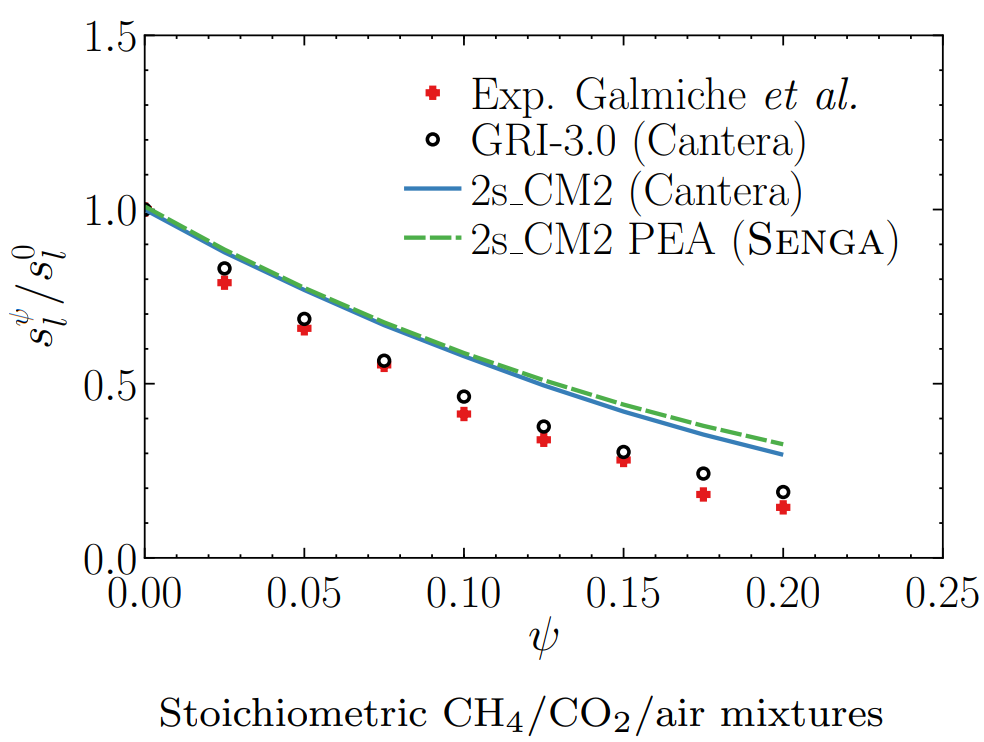 5 Westbrook, C.K., Dryer, F.L.: Simplified reaction mechanisms for the oxidation of hydrocarbon fuels in flames.. Combust. Sci. Technol.. 27 (1981).
6 Bibrzycki, J., Poinsot, T.: Reduced chemical kinetic mechanisms for methane combustion in O2/N2 and O2/CO2 atmosphere. CERFACS  (2010).
7 Smith, G., Golden, D., Frenklach, M., Moriarty, N., Eiteneer, B., Goldenberg, M., Bowman, C., Hanson, R., Song, S., Gardiner, W., Lissianski, V., Qin, Z.,Gri-Mech 3.0. Accessed February 25. . ,  (2018).
6/11
Results: Dilution effects on MIE
Normalised energy deposited by the spark:
7/11
Results: Dilution effects on MIE
Normalised energy deposited by the spark:
7/11
Results: Dilution effects on MIE
Normalised energy deposited by the spark:
7/11
Results: Dilution effects on MIE
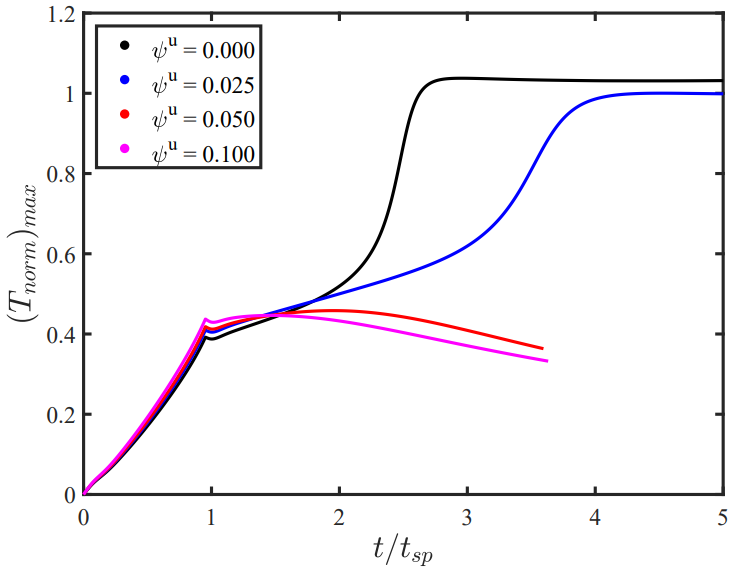 Non-dimensional temperature:
7/11
Results: Dilution effects on MIE
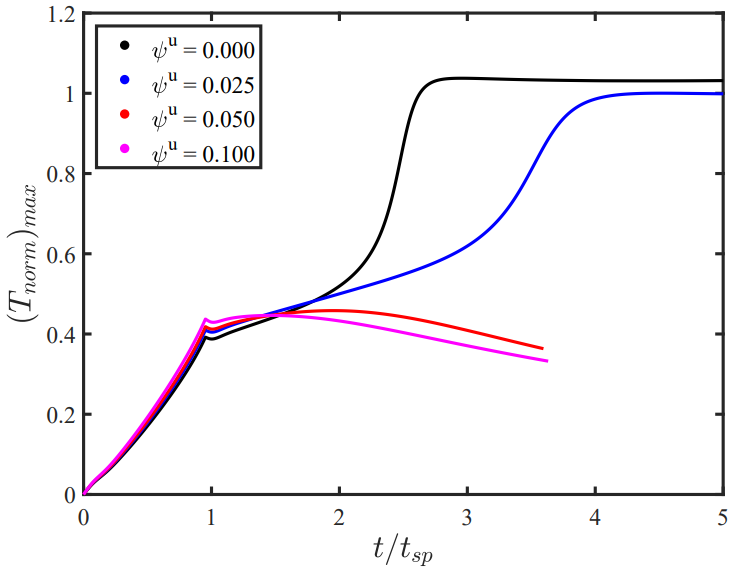 Non-dimensional temperature:
7/11
Results: Dilution effects on MIE
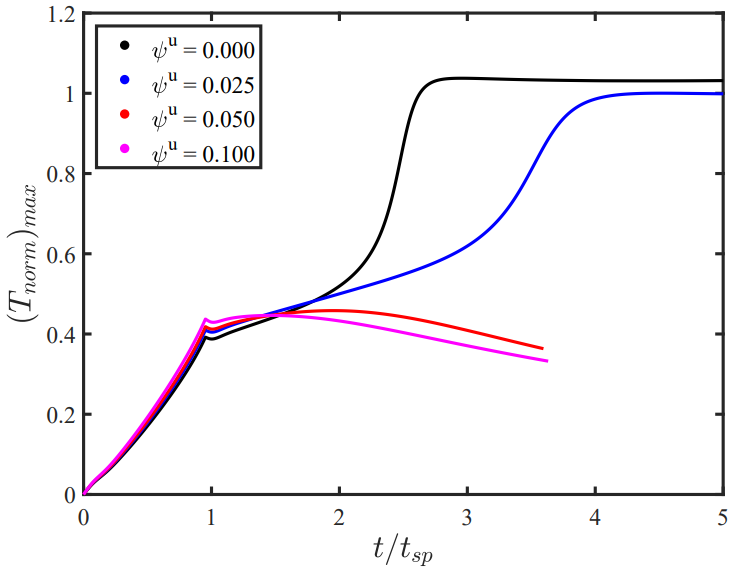 Non-dimensional temperature:
7/11
Results: Dilution effects on MIE
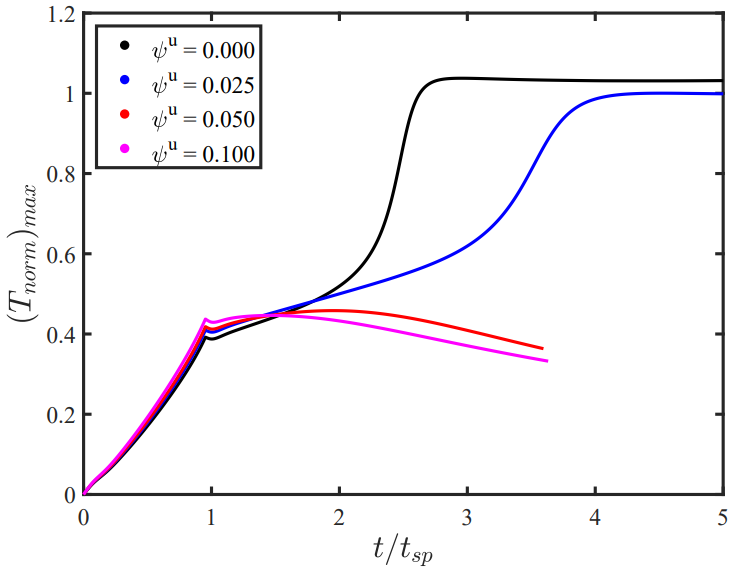 Non-dimensional temperature:
7/11
Results: MIE transition & Characterisation
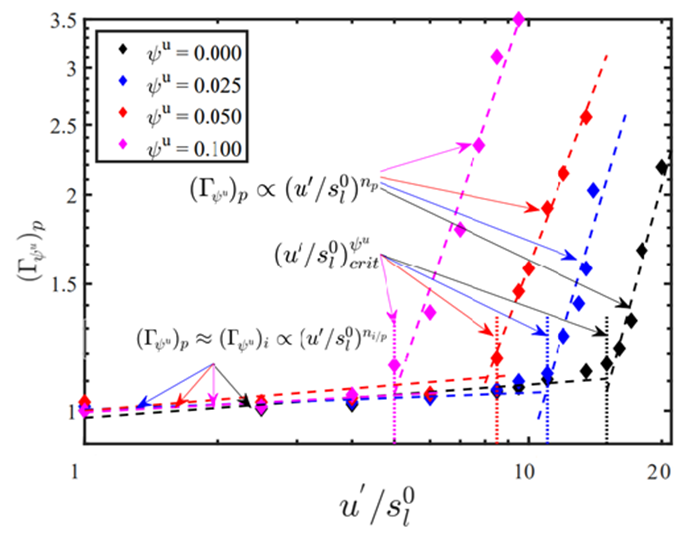 8/11
Results: MIE transition & Characterisation
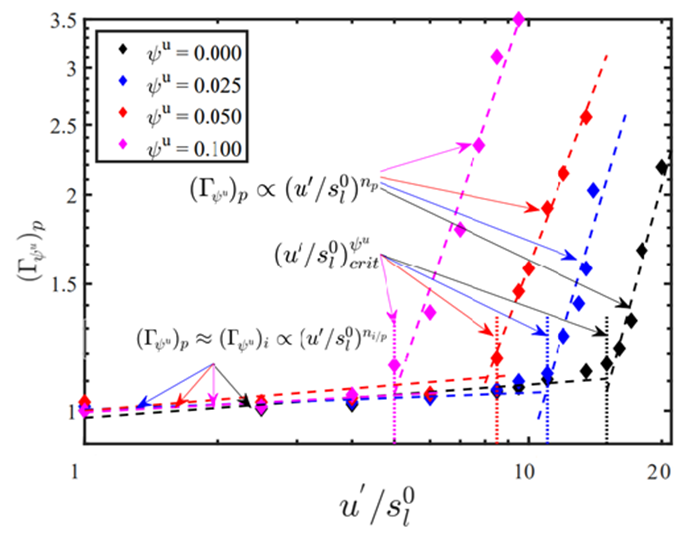 ╪ Vassilios Papapostolou , Gulcan Ozel Erol , Charles Turquand d’Auzay & Nilanjan Chakraborty (2020): A Numerical Investigation of the Minimum Ignition Energy Requirement for Forced Ignition of Turbulent Droplet-laden Mixtures, Combustion Science and Technology
8/11
Results: MIE transition & Characterisation
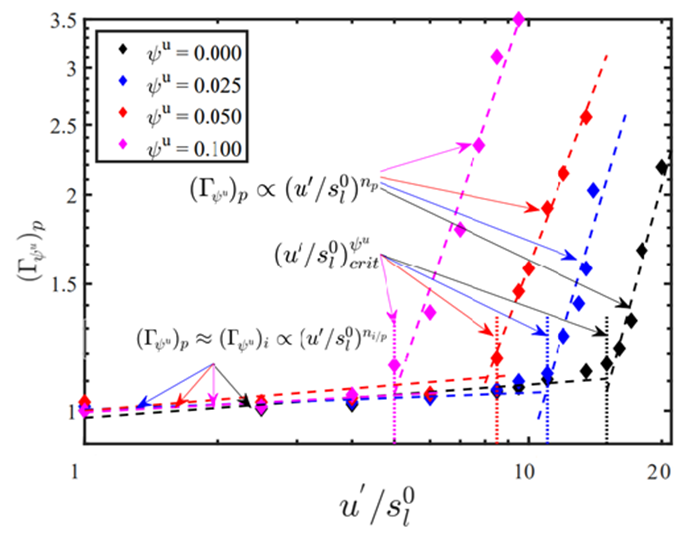 9/11
Results: MIE transition & Characterisation
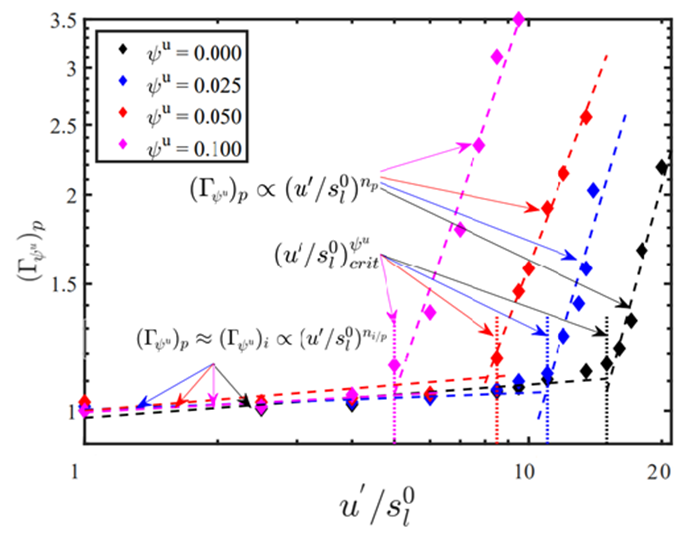 8 Shy, S.S., Liu, C.C., Shih, W.: Ignition transition in turbulent premixed combustion. Combust. Flame. 157 (2), 341–350 (2010).
9 Cardin, C., et al.: Experimental analysis of laser-induced spark ignition of lean turbulent premixed flames: new insights Comb. Flame. 160 (8), 1414–1427 (2013).
10 Turquand d’Auzay, C., et al.: On the minimum ignition energy and its transition in the localised forced ignition of turbulent homogeneous mixtures. Comb. Flame.201, 104–117 (2019).
9/11
Results: MIE transition & Characterisation
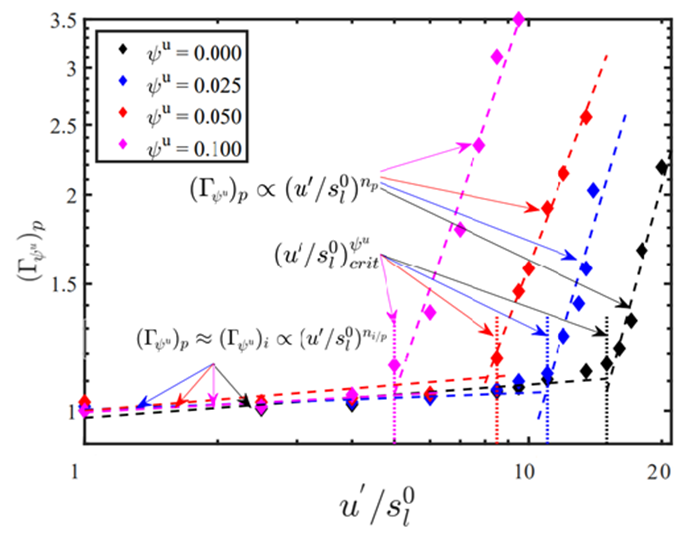 10/11
Results: MIE transition & Characterisation
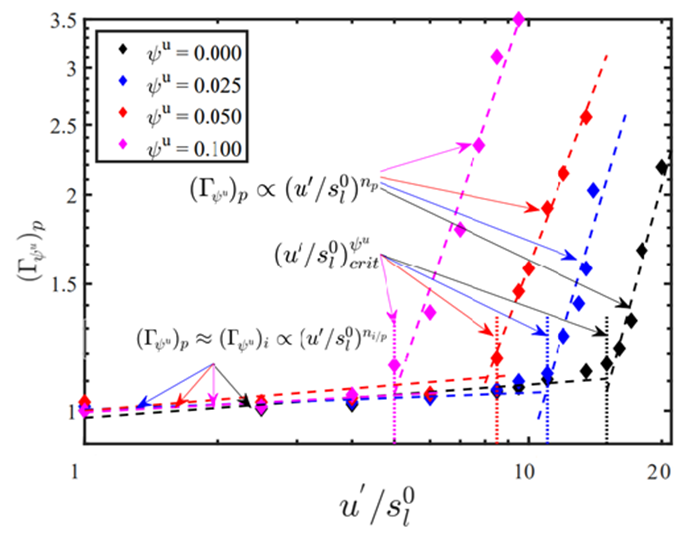 10/11
Results: MIE transition & Characterisation
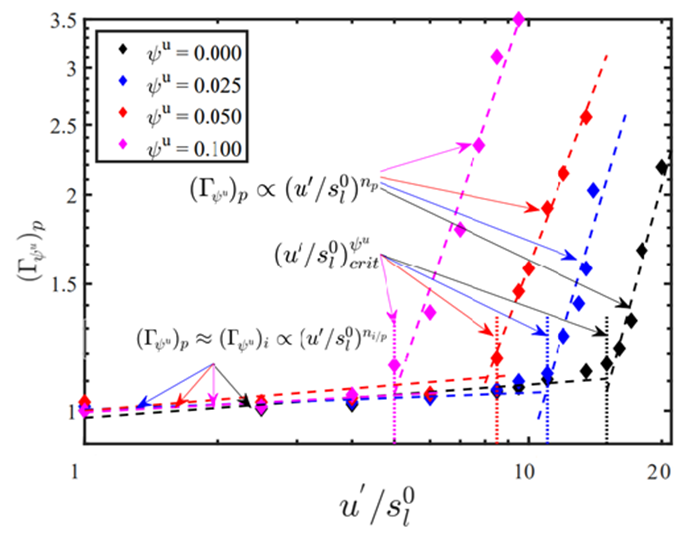 8 Shy, S.S., Liu, C.C., Shih, W.: Ignition transition in turbulent premixed combustion. Combust. Flame. 157 (2), 341–350 (2010).
9 Cardin, C., et al.: Experimental analysis of laser-induced spark ignition of lean turbulent premixed flames: new insights Comb. Flame. 160 (8), 1414–1427 (2013).
10 Turquand d’Auzay, C., et al.: On the minimum ignition energy and its transition in the localised forced ignition of turbulent homogeneous mixtures. Comb. Flame.201, 104–117 (2019).
10/11
Conlusions
11/11
Conclusions
Good agreement with existing experimental results
11/11
Conclusions
11/11
Conclusions
11/11
Conclusions
11/11
Conclusions
11/11
Conclusions
11/11
Conclusions
Increase of initial droplet diameter
Decrease of initial global equivalence ratio
11/11
Thank you for your time and attention
Questions ?
Droplet-laden Mixtures 
Combustion Science and Technology
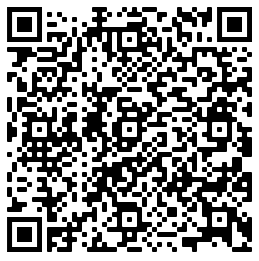 V.Papapostolou et al. (2020): A Numerical Investigation of the Minimum Ignition Energy Requirement for Forced Ignition of Turbulent Droplet-laden Mixtures, Combustion Science and Technology
V.Papapostolou et al. (2020): A numerical investigation of the effects of fuel composition on the minimum ignition energy for homogeneous biogas-air mixtures, Flow, Turbulence and Combustion (under review currently)
The financial support of British Council, EPSRC, and the computational support of Rocket, Cirrus and ARCHER are gratefully acknowledged.
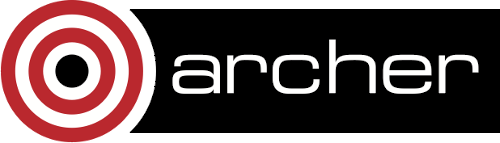 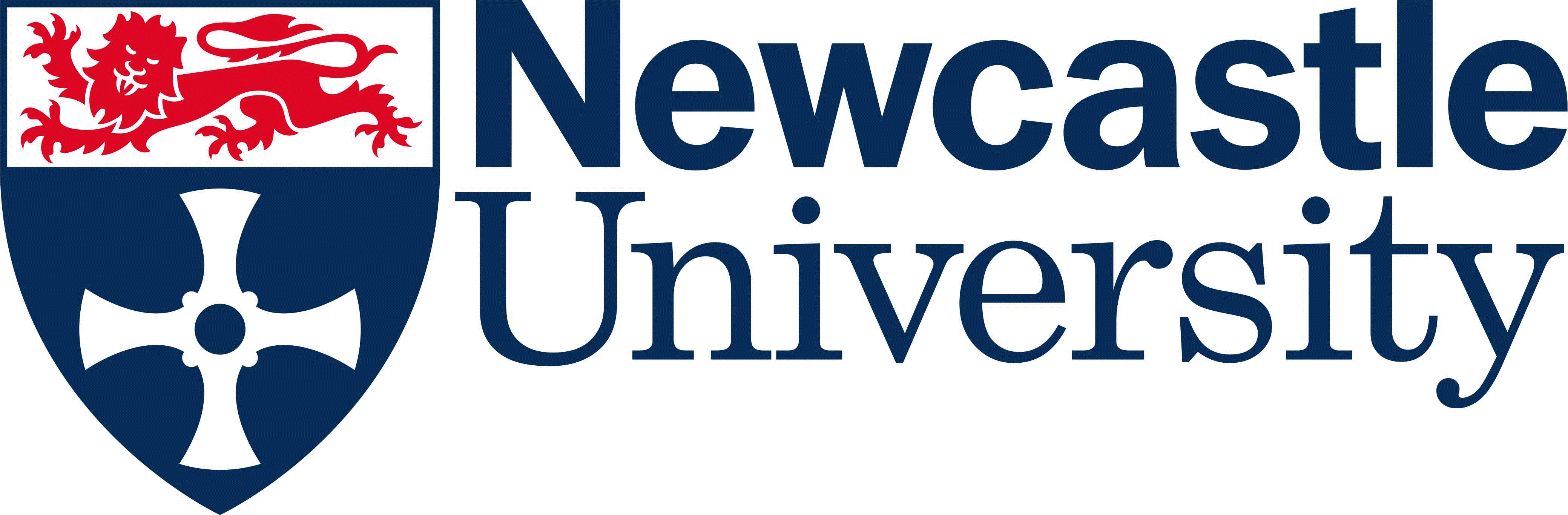 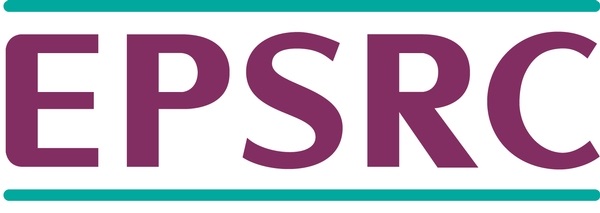 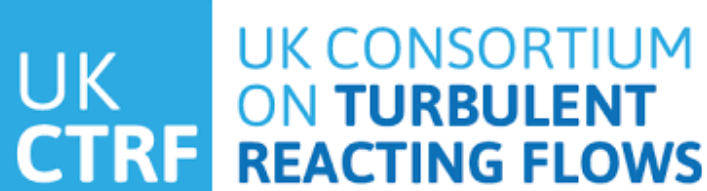 Results: MIE transition & Characterisation
Results: MIE transition & Characterisation
8 Shy, S.S., Liu, C.C., Shih, W.: Ignition transition in turbulent premixed combustion. Combust. Flame. 157 (2), 341–350 (2010).
9 Cardin, C., et al.: Experimental analysis of laser-induced spark ignition of lean turbulent premixed flames: new insights Comb. Flame. 160 (8), 1414–1427 (2013).
10 Turquand d’Auzay, C., et al.: On the minimum ignition energy and its transition in the localised forced ignition of turbulent homogeneous mixtures. Comb. Flame.201, 104–117 (2019).
12/13
Results: Existing Findings
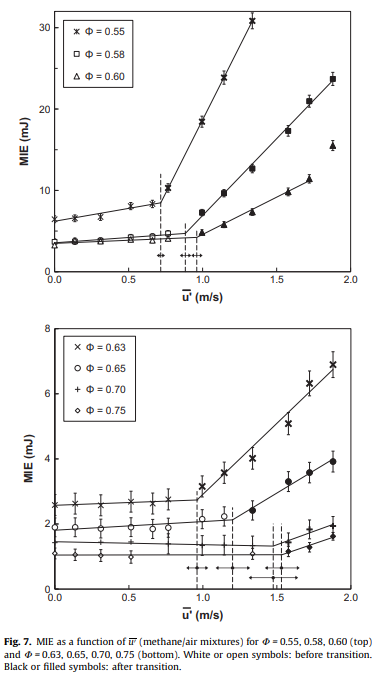 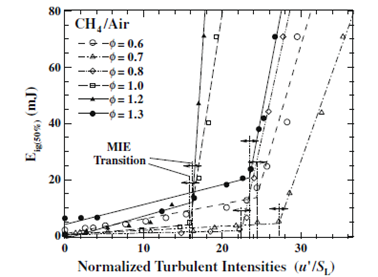 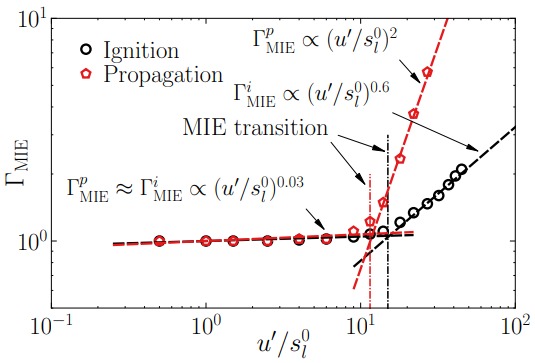 MIE – Probabilistic Variable
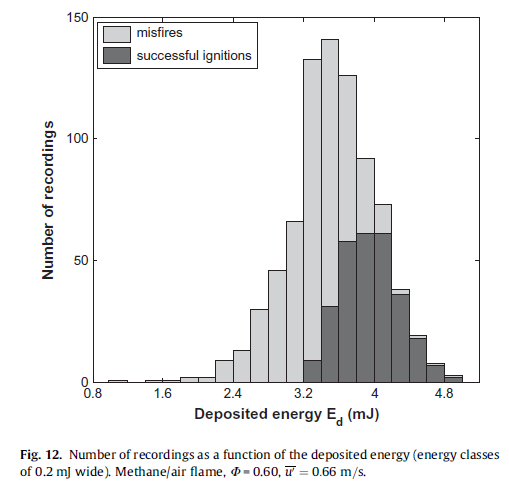 Ignition is a stochastic phenomenon. MIE is determined as a probabilistic variable. 
Experimentally it is determined by:
 First estimate the amount of energy to achieve more than 0% probability of successful ignition, and then the energy required to achieve 100% ignition.
 Numerous experimental realisations required, to ascertain ‘upper’ and ‘lower’ limits. 
 Then the energy which leads to 50% ignition probability is taken to be the MIE.
 Experimental methodology cannot be followed using DNS due to the associated computational cost.
MIE – Probabilistic Variable
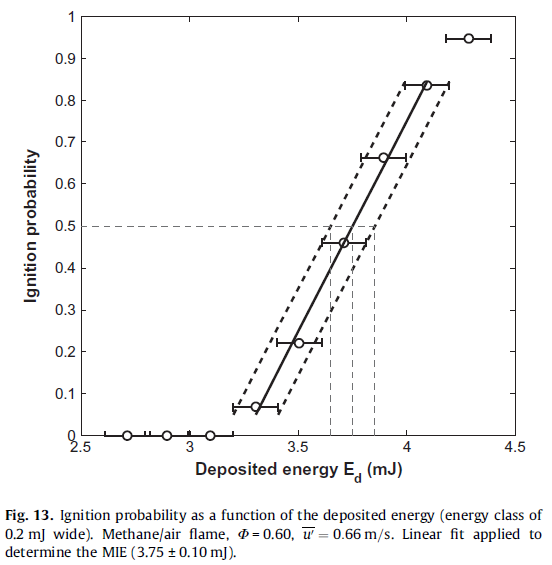 Computationally the MIE is determined by:
Increasing the amount of energy to achieve more than 0% probability of successful ignition whilst the turbulent realisation is unaltered.
The MIE value obtained corresponds to a non-zero ignition probability as a successful event has occurred. 
Two further turbulent realisations are considered. 
A successful event was observed for one of these two, and an unsuccessful event for the other realisation
Thus the reported MIE value corresponds to the ignition probability greater than 0% and smaller than 100%.
Results: Flame-turbulence interaction
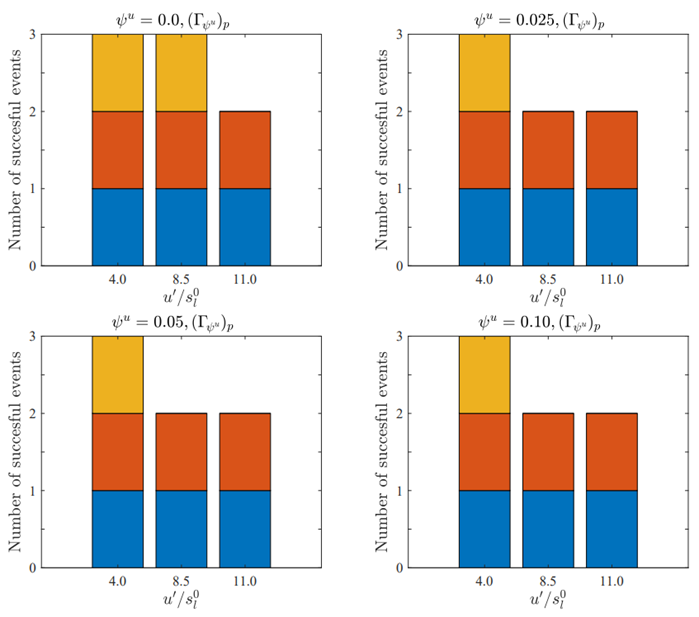 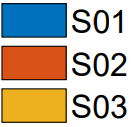 15/16
Results: Ignition/Propagation Definitions
11/13
Mathematical Background
Gaseous Phase:

Eulerian Approach is used to solve for gas phase combustion.
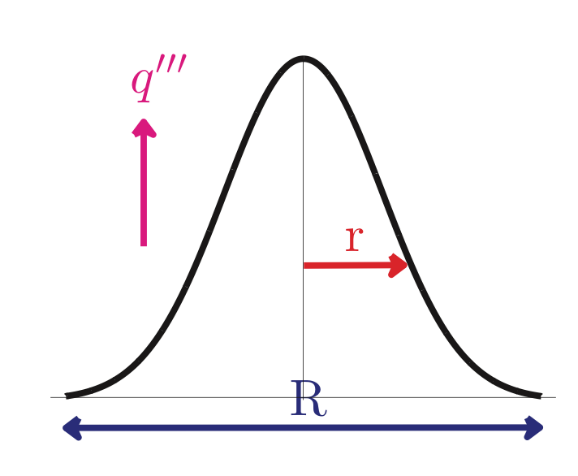 3/13
Results: MIE transition & Characterisation
8 Shy, S.S., Liu, C.C., Shih, W.: Ignition transition in turbulent premixed combustion. Combust. Flame. 157 (2), 341–350 (2010).
9 Cardin, C., et al.: Experimental analysis of laser-induced spark ignition of lean turbulent premixed flames: new insights Comb. Flame. 160 (8), 1414–1427 (2013).
10 Turquand d’Auzay, C., et al.: On the minimum ignition energy and its transition in the localised forced ignition of turbulent homogeneous mixtures. Comb. Flame.201, 104–117 (2019).
12/13
Contents
1. Motivation
2. Mathematical Background and Numerical Implementation
3. Results
4. Conclusions
1/13